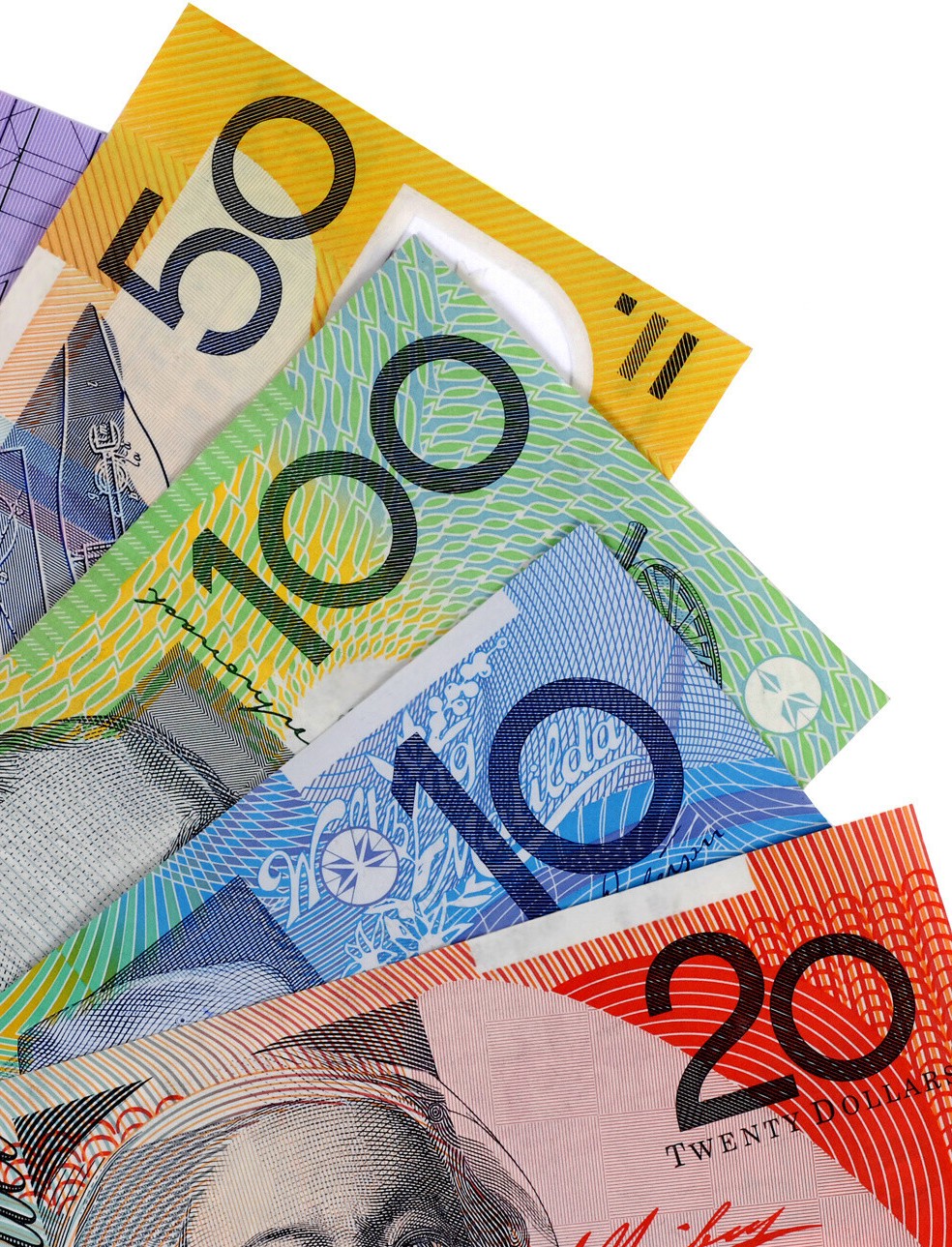 newUROKI.net
Презентация на классный час
Деньги и мифы
Презентация для классного часа в 10 классе по теме: "Деньги и мифы"
Новые УРОКИ newUROKI.net
Всё для учителя – всё бесплатно!
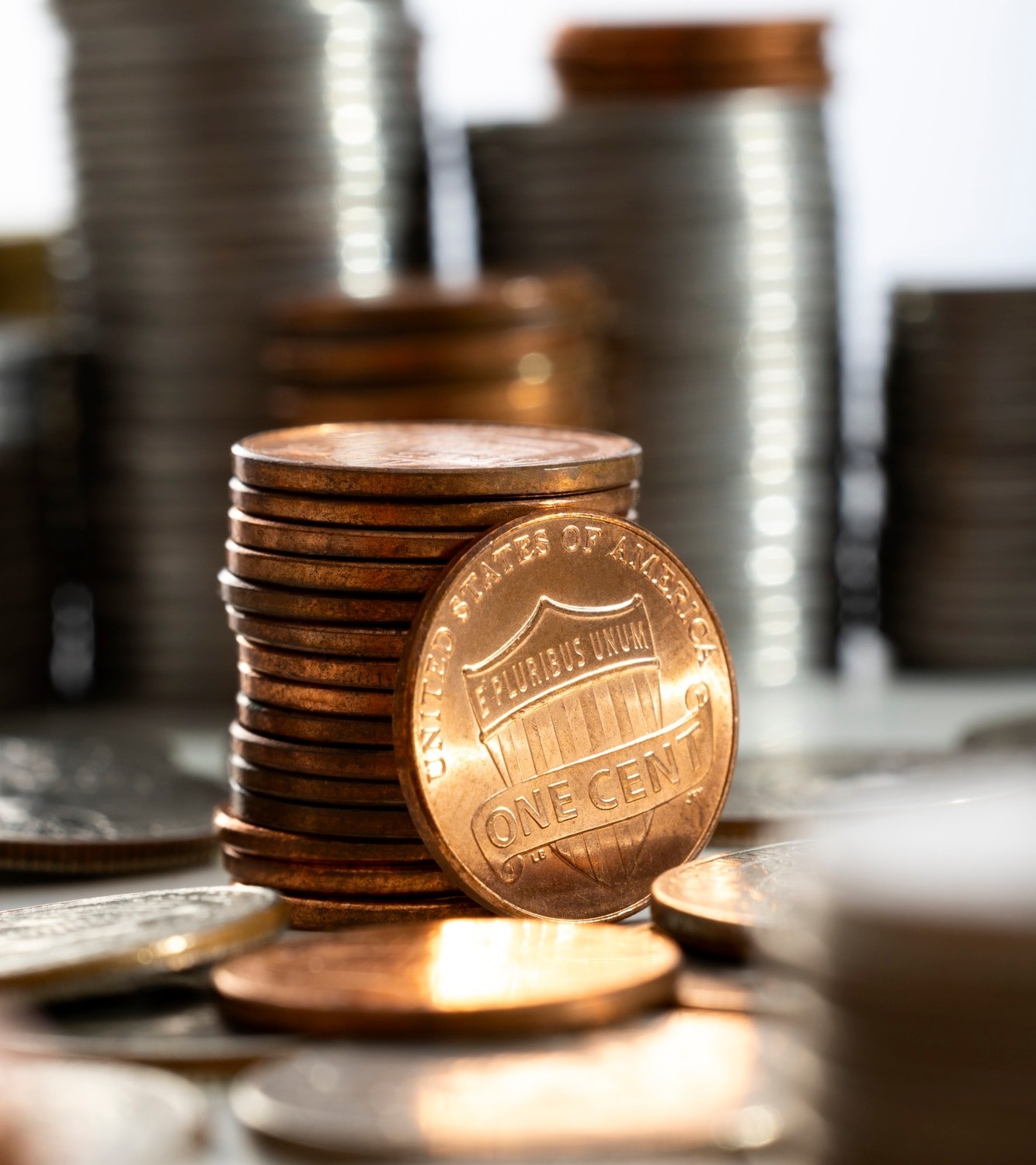 newUROKI.net
Деньги в истории
Деньги существуют уже  тысячелетия. Раньше это были  обменные товары, а сейчас -  бумажные купюры и  металлические монеты. Давайте  узнаем, как деньги менялись со  временем!
newUROKI.net
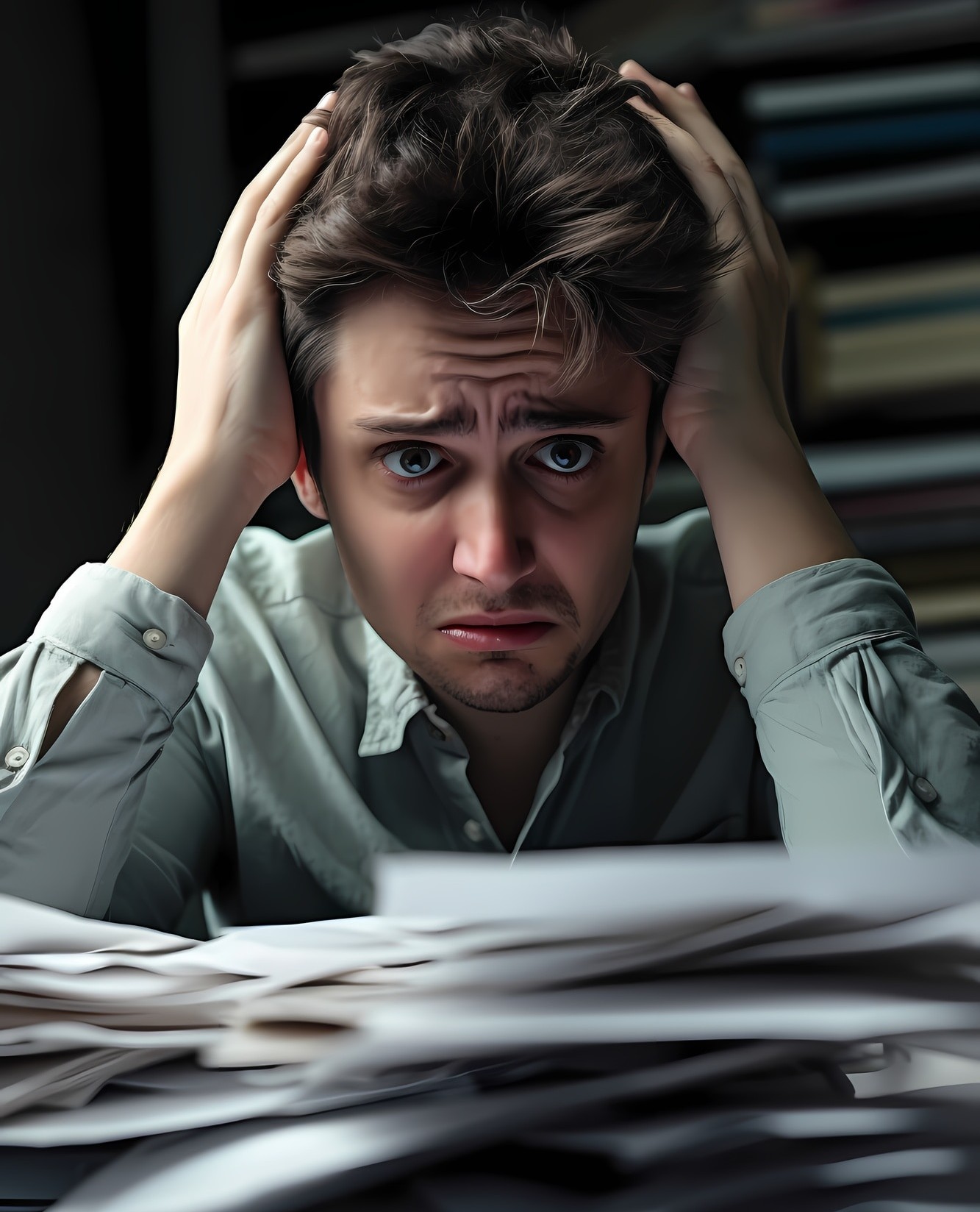 Миф о богатстве
Богатство не всегда приносит  счастье. Иногда оно создает  проблемы и стресс. Важно помнить,  что счастье не всегда зависит от  количества денег на счету.
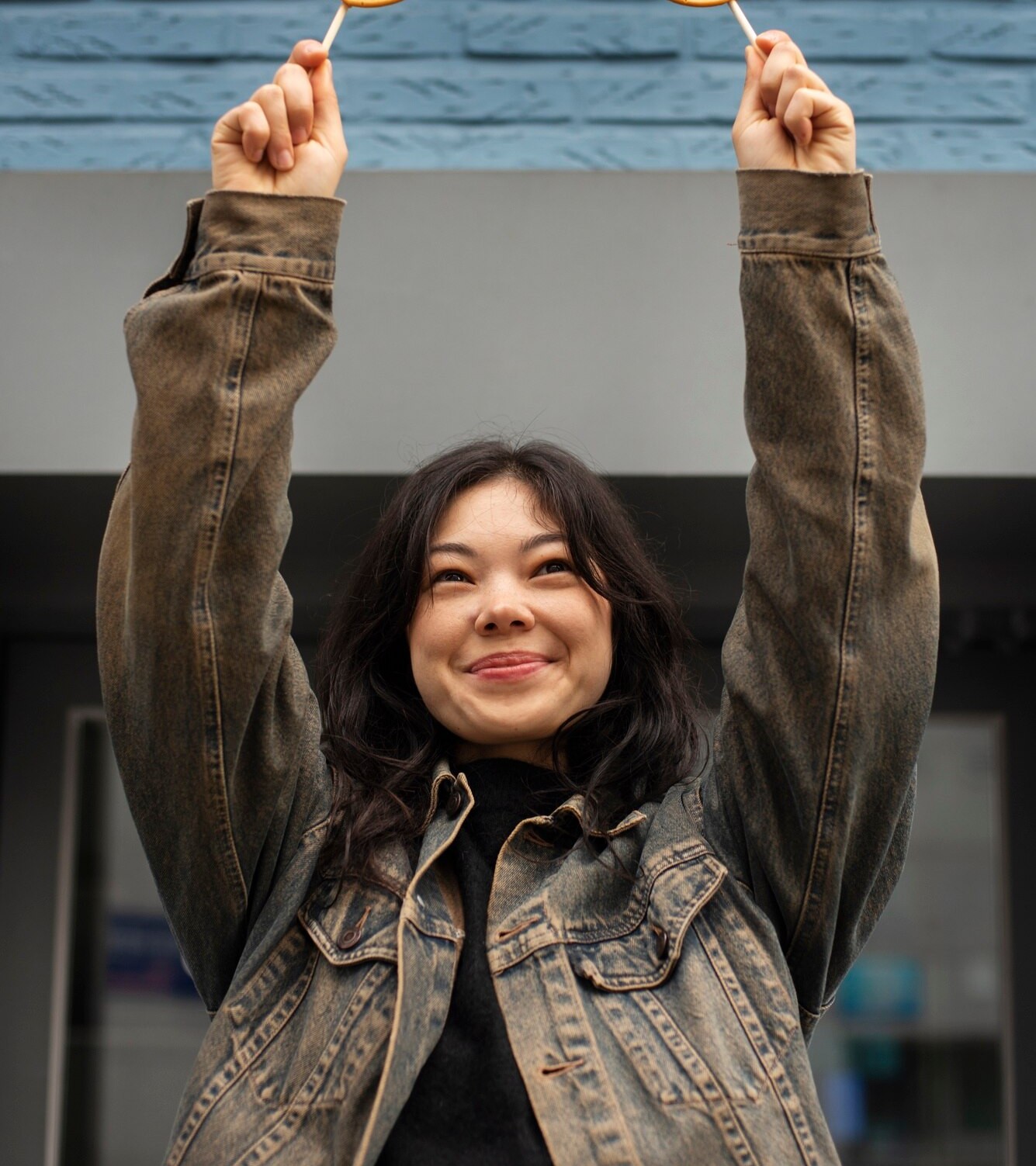 newUROKI.net
Деньги и счастье
Исследования показывают,  что потребности чаще  всего приносят счастье, а  не материальные блага.
Важно научиться управлять
своими деньгами, чтобы
удовлетворять свои  потребности и быть  счастливым.
newUROKI.net
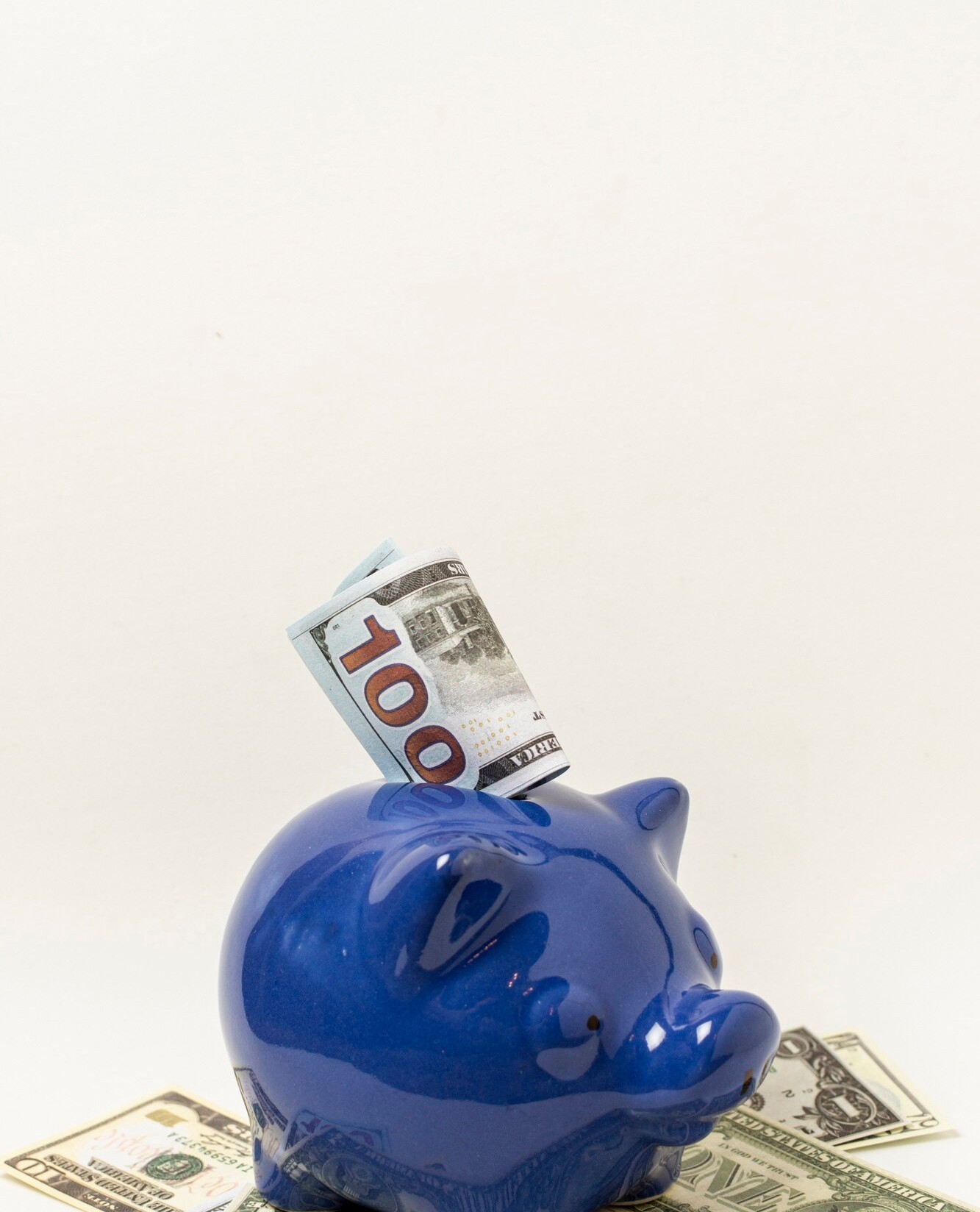 Богат тот, кто  мало тратит
Миф: деньги нужно тратить,  пока они есть. Реальность:  важно экономить и  инвестировать, чтобы  обеспечить финансовую  стабильность на будущее.
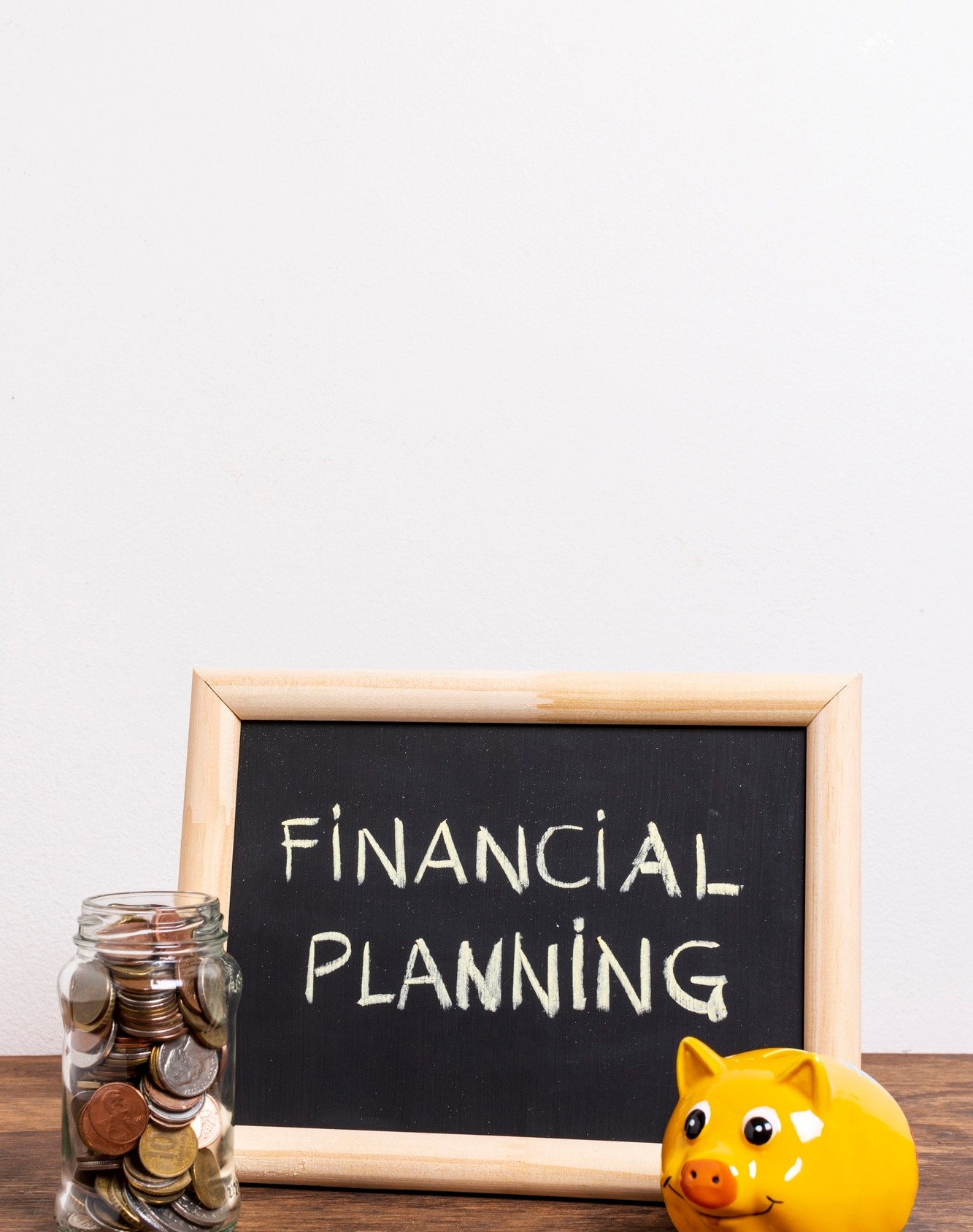 newUROKI.net
Финансовая грамотность
Чтобы избежать финансовых  проблем, важно научиться  планировать свои расходы, экономить  и инвестировать. Финансовая  грамотность - это ключ к успешному  управлению деньгами.
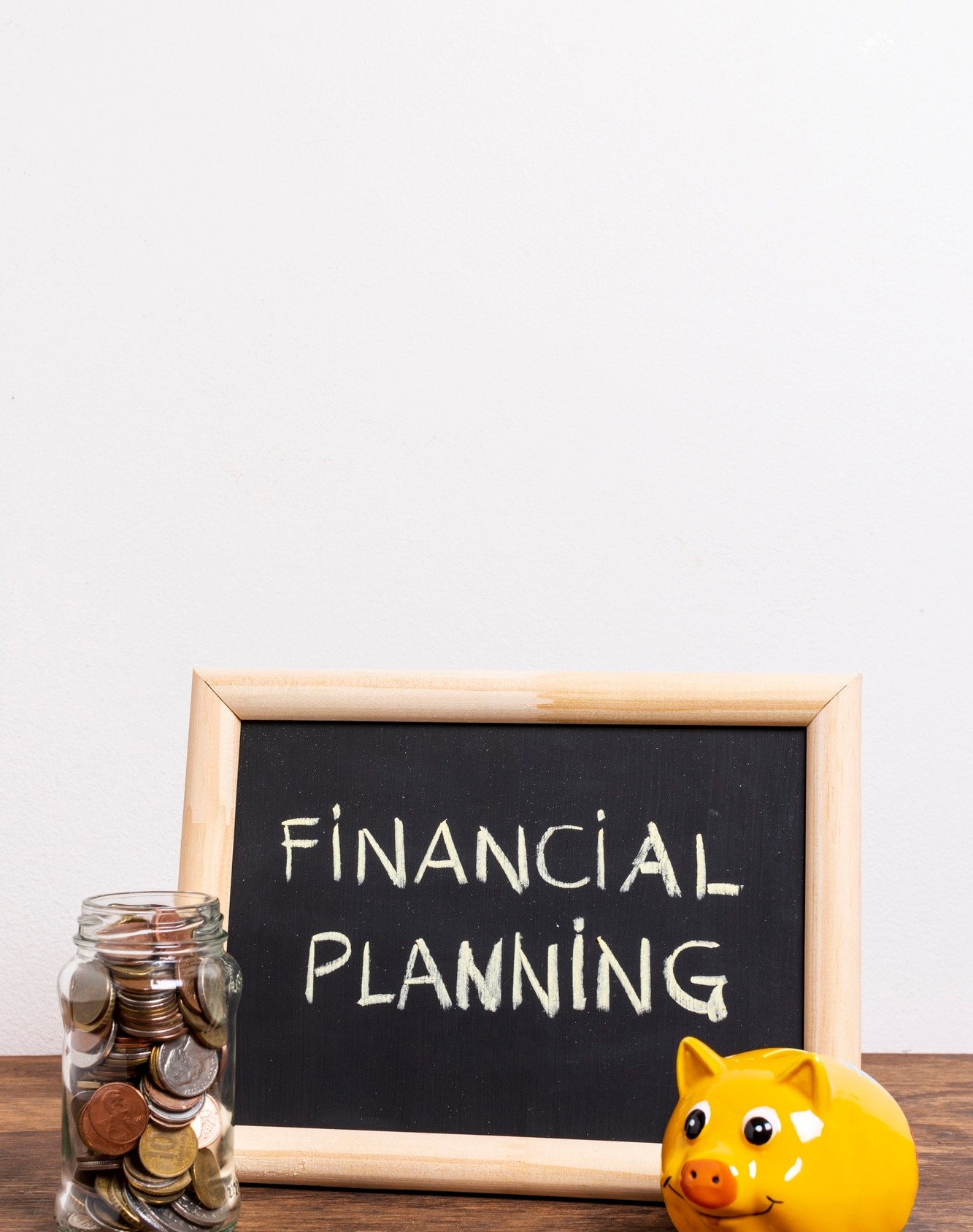 newUROKI.net
Не в деньгах счастье
Деньги не являются главным источником  счастья. Важнее находить радость в мелочах,  в отношениях с близкими и в саморазвитии.  Учитеся ценить то, что не купишь за деньги -  здоровье, любовь, дружбу.
newUROKI.net
Выводы
Деньги могут приносить счастье, если мы умеем управлять  ими. Важно помнить, что материальные блага не всегда  являются ключом к счастью. Будьте финансово  грамотными и стремитесь к удовлетворению  потребностей.